Speaking made easy!
Sandrine Pac-Kenny
@sandrinepk‪
www.lcdsandrine.com
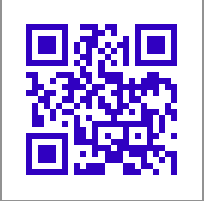 Context
Language Teacher
iPads for 3 years in school
Other classes – 1 teacher iPad classes
Implications due to move to iPad: 
Devices in the classroom and at home
Find apps which can replace Flash websites
Today
Apps and websites for oral work
Apps I use in class 
But also used by students at home 
Explanation of apps and websites and how I use it in the language classroom and outside the classroom
Advice
Can be daunting to use many apps at once
Try one, master it and then try a second one
Share with other teachers including from other disciplines
Vocaroo
Quick
Easy to use
Record and send
Best used on a computer
Click record
Allow the microphone
It s recording
Ready to be saved, click SAVE
Options to save
Sharing
I copy the URL and send it to my students via edmodo
You can also make a QR code with the URL (see QR codes later on).
Voice Recorder Pro
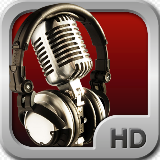 Before: vocaroo and voki
Voice recorder pro
Record
Share
Annotate
Uses
Record oral practice (one to one)
Record dialogue (autonomy)
Immediate recording of difficult word / expression / sound
Record dictations
Record text for homework
Ideal for student who will record exam or will have a reader
Use with other apps as next
Recording screen
Editing, sending…
Scroll through the menu
QR Code
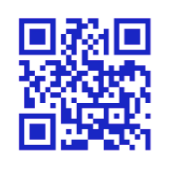 What’s that ? 
It is an image with a code in it
You scan it and it gets you to the information encoded
It can be a website, a text, an audio file, a phone number…
You can make them yourself
Uses
Oral questions 
Type oral question in QR voice
Display around room, corridors, study areas…
Students scan in no particular order: 
listen and answer on the spot
Listen and note the question
Type a sample answer in QR voice
Student must find what the question was
Student must listen for key information
Developing an argument / making sentences
Using QR voice, record the different parts
Use walls of classroom to display 
Students listen, piece it together and go and tell you / a partner (make many and have a story)
Get students to make the QR codes with their stories
Students listen to story and record the story
Play both and analyse the differences
Tell me a story
Using either type of QR code
Make up clues for story (weather; location; incident; verbs, time expressions…)
Students go, scan, make a story and record it on voice recorder pro  
Talking mini books 
Make QR voice of the vocabulary (print on one sheet)
Also sheet of written version 
Match sound to written version, stick in mini books and draw illustration
For revision, they make the recording and make their own books
Oral book
QR code makers
The two I use
QR voice 
Following our technical problem yesterday, 
I did a bit of research it it looks like the QR 
Voice is not supported anymore.  See alternative
on next slide. Not all is lost! ;-)

Qrstuff.com
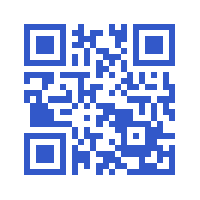 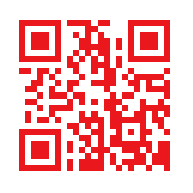 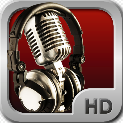 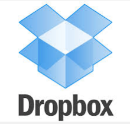 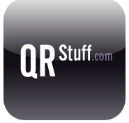 Making your own audio QR code
QR voice has a limited number of characters
Using the Voice recorder pro – record 
Save to dropbox
Open dropbox., go to the folder applications
Select the audio file and click share
Copy the URL into the QR Code maker
QR Code reader
Many free ones
Scan me
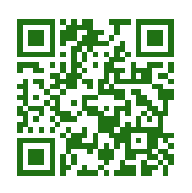 Talking mini books
Christmas theme
Notability
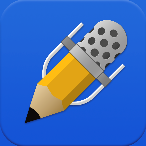 Uses
Audio copy of all vocabulary
Also, if texts typed out, you can record
Good for practising specific sounds – record sound and words with it
Plus
Can be sent to absent students with the audio file

Note: it is a paid app
These are like your dividers in your big folder.
My students have a list of their subjects.
Create dividers
Subjects – students write the theme headings like: pastimes; family…
Create subjects
Options to write; type….
Create pages
SHARE
Title of page
Record!
Type or write here!
More information
See my colleague’s Tina Killackey’s presentation on Notability.
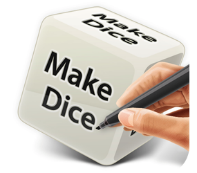 Make dice lite
Story cube idea
Interactive
Creative and engaging
Great for differentiation
Uses
Practice oral questions 
Make stories / creative writing 
Games
What it looks like…
Click settings, then dice list
Add new dice
Add title & text on each tile
Finished dice
To change dice around
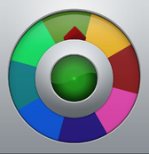 Decide now
A random picker
Easy set up 
Set up lists (can’t share with other users )
Classlists to pick speakers
Use it for oral practice
Topics
Questions (not too long) 
Keywords
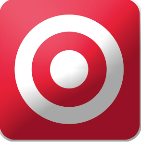 iPadio
It is a recording facility (1 hour long)
It stores it by uploading 
Series of recordings
Uses
Make a series of recordings 
Ideal for portfolio
Ideal for collecting oral answers (esp. over several years)
Conclusion
Apps evolve all the times
Think what do I want to do
Ask twitter (I am @sandrinepk)
Try the difference suggestions
For me, if it takes more than 3 steps, not worth it!
www.lcdsandrine.com